Алгебра
7
класс
Тема:

Степень с натуральным показателем. 
Свойства степени.
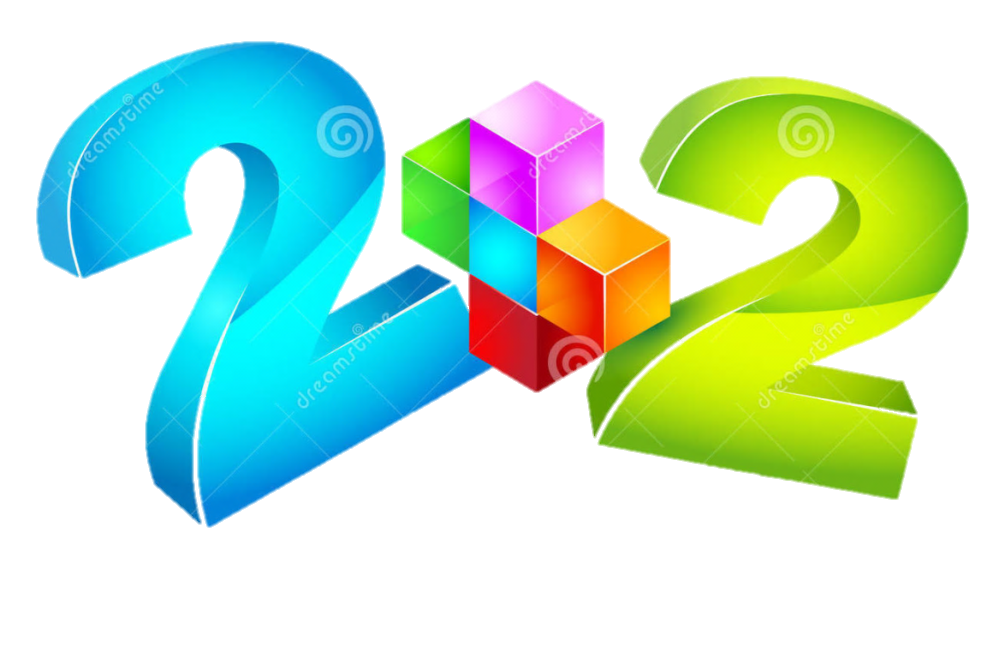 Яшнабадский район. Школа № 161.
Учитель математики Наралиева Ш.Ш.
Степень
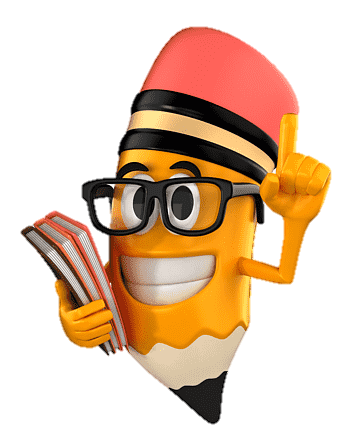 4
3
n  раз
Показатель
Основание
Основание показывает, какие одинаковые множители перемножаем, а показатель - сколько раз нужно умножить основание.
Например
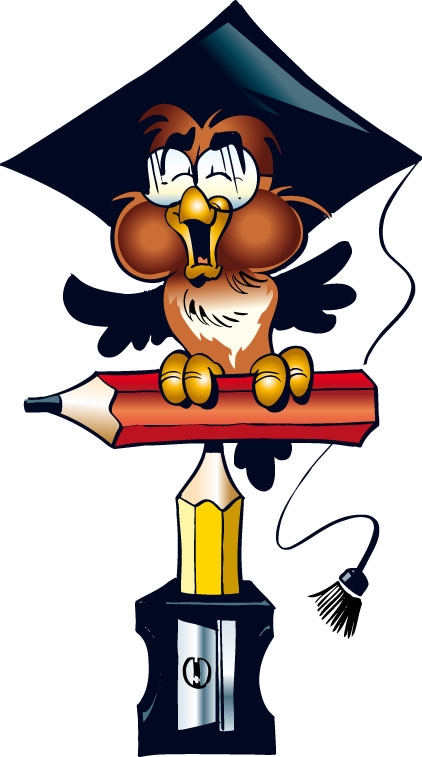 3
(  )
2
2
( )
(  )
Свойства  степени
п
т
т + п
Показатели  вычитаем
a
=
a
∙ a
n
Показатели  складываем
n
n
1
( аb)
4
=
а ∙ b
Показатели умножаем
т
п
т - п
:
a
a
a
=
2
n
а
а
n
(
=
5
(
—
—
b
b
n
т
п
т∙ п
( а   )  = а
3
(
b
≠ 0
)
Вычислить, используя свойства степеней:
т
п
т - п
п
т
т + п
:
a
a
a
a
=
a
=
∙ a
Вычислить, используя свойства степеней:
n
n
n
т
п
( аb)
т∙ п
а ∙ b
=
( а   )  = а
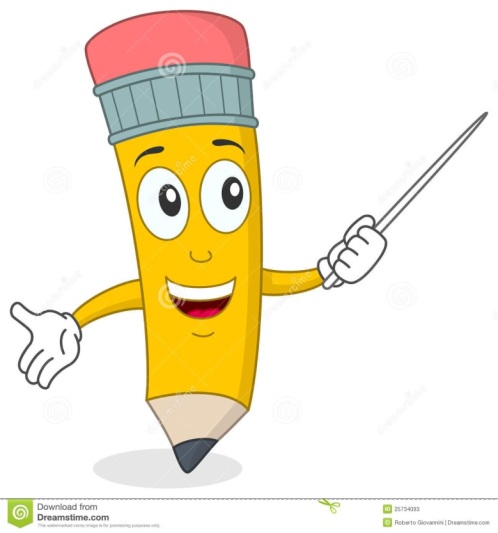 Вычислить, используя свойства степеней:
n
n
а
а
n
а
n
(
а
(
=
(
—
=
—
(
—
—
b
b
n
b
b
n
= 25
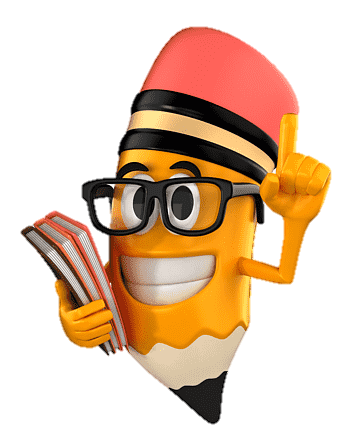 = 64
Решение заданий
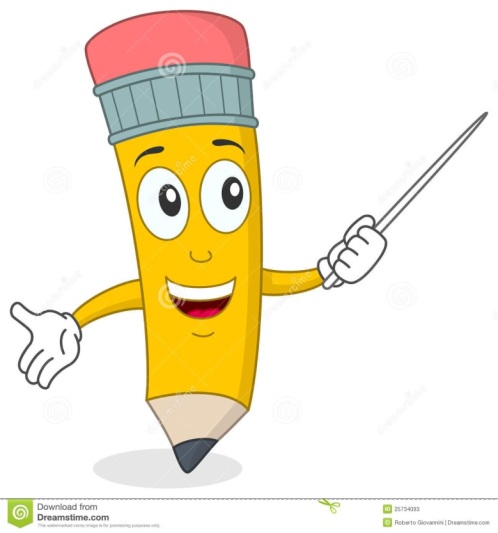 Задание
n
n
n
(аb)
а ∙ b
=
Вычислите:
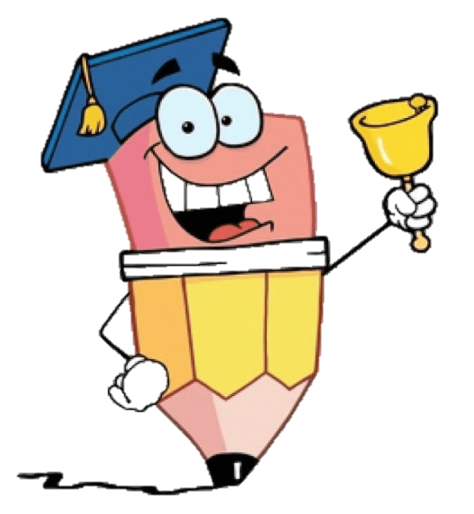 ₓ0,25
      4
 1,00
ₓ0,125
        8
 1,000
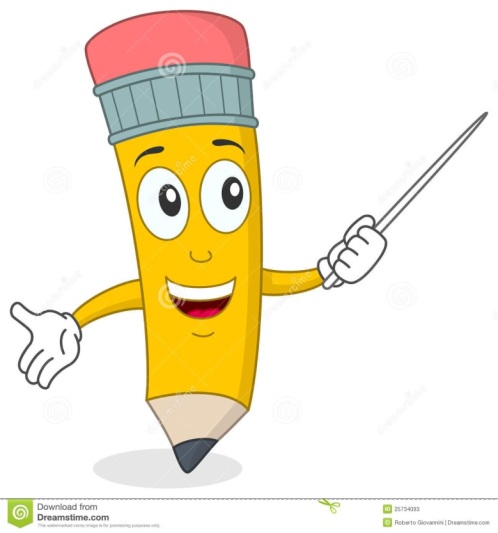 Задание
Вычислите
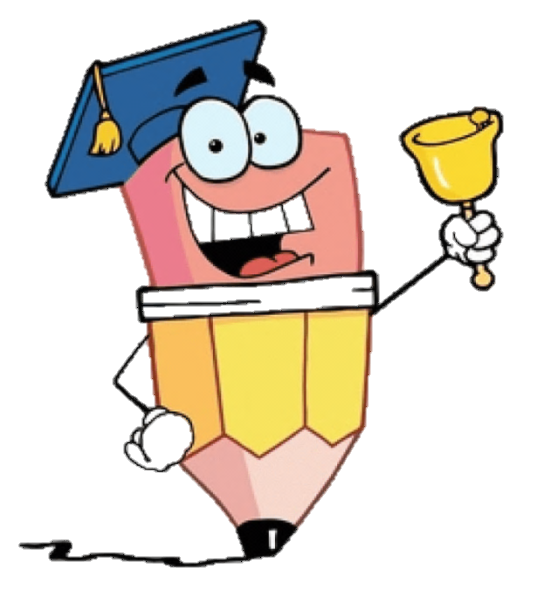 Возведите в степень дробь
(    )
(   )
(   )
(    )
ЗАДАНИЯ ДЛЯ САМОСТОЯТЕЛЬНОЙ РАБОТЫ
Выполнить 
задачи
 № 216, 217,   
(стр. 67).
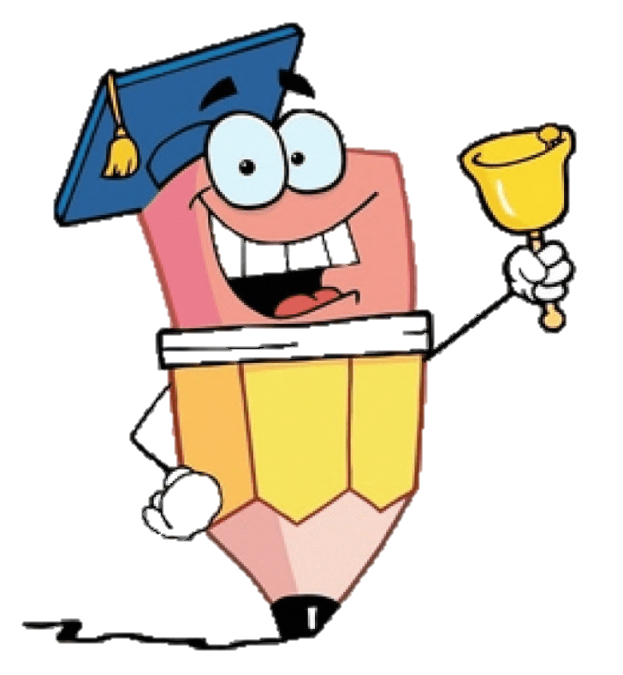